11111111111111
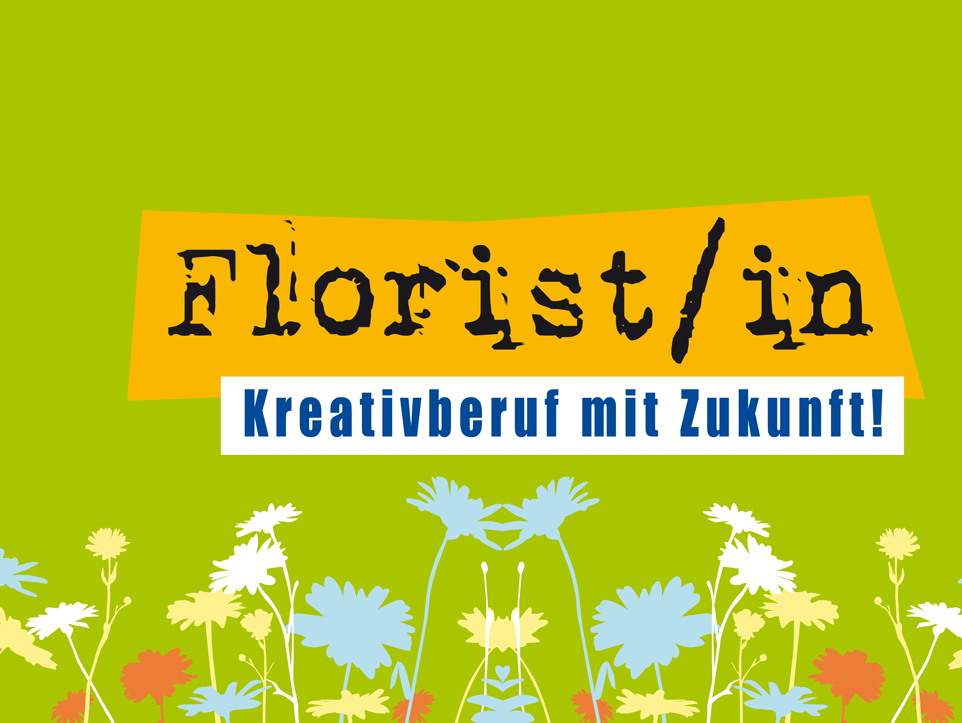 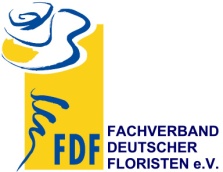 Der Beruf in 
Stichpunkten
Faszination Blume
Erlebe Farben- und Formen
Lebe deine Kreativität
Arbeiten mit der Natur
Umgang mit Menschen
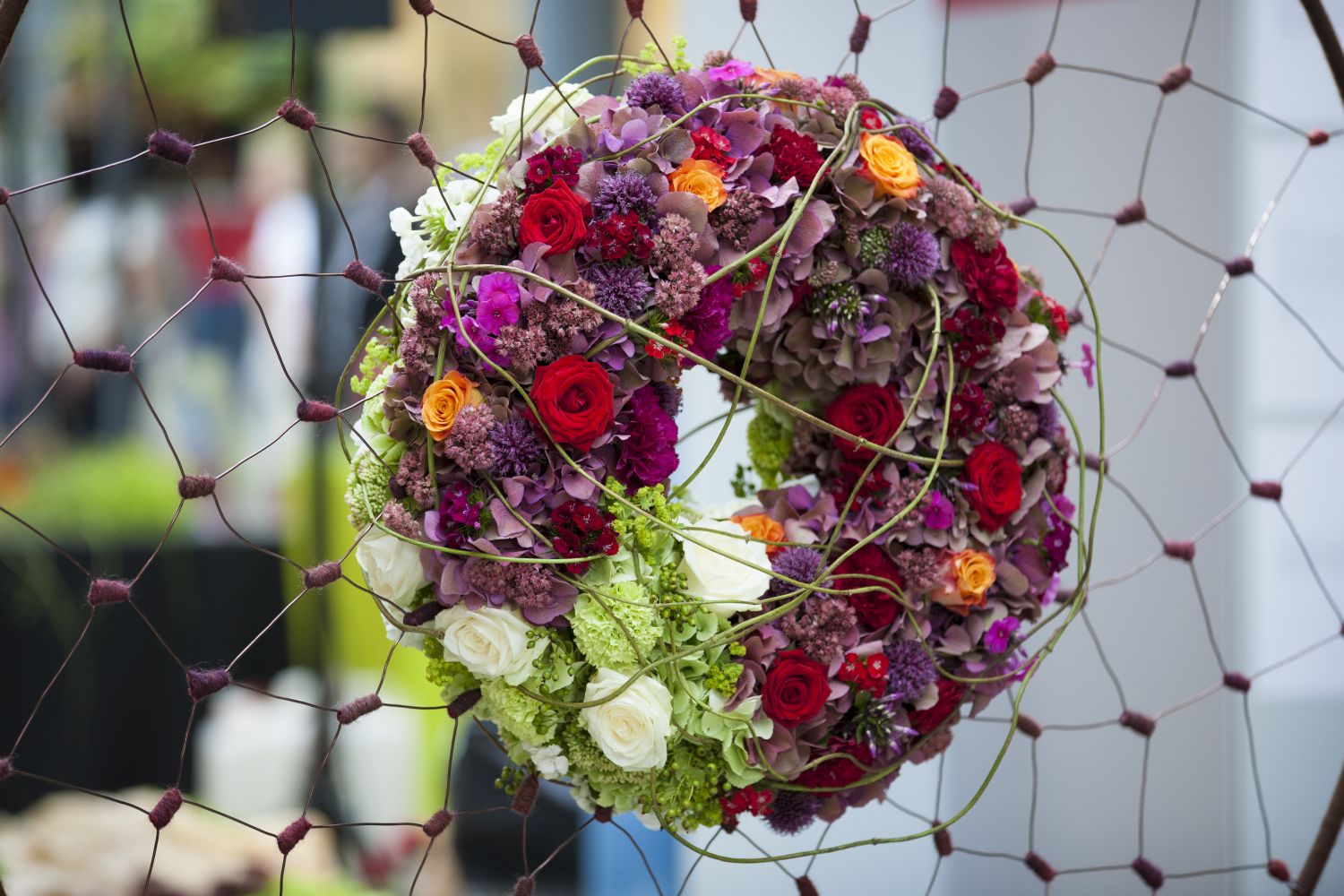 Die Ausbildung
dauert 3 Jahre
findet „dual“, d. h. im Betrieb und in der Berufsschule statt
nach 1 ½ Jahren Zwischenprüfung
nach 3 Jahren Abschlussprüfung „Florist/-in“
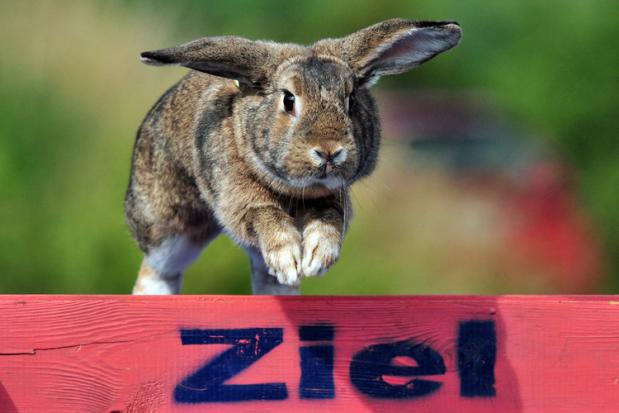 Voraussetzungen
guter Hauptschulabschluss/Realschulabschluss/Abitur
je nach Schulabschluss Verkürzung der Ausbildung möglich
du solltest :	- die Natur lieben
		- gerne kreativ arbeiten
		- teamfähig sein 
		- Freude am Umgang mit Menschen haben
Wie für dich gemacht
Wenn du diese Voraussetzungen mitbringst, dann ist der Beruf Florist/in für dich ein richtiger Traumberuf !
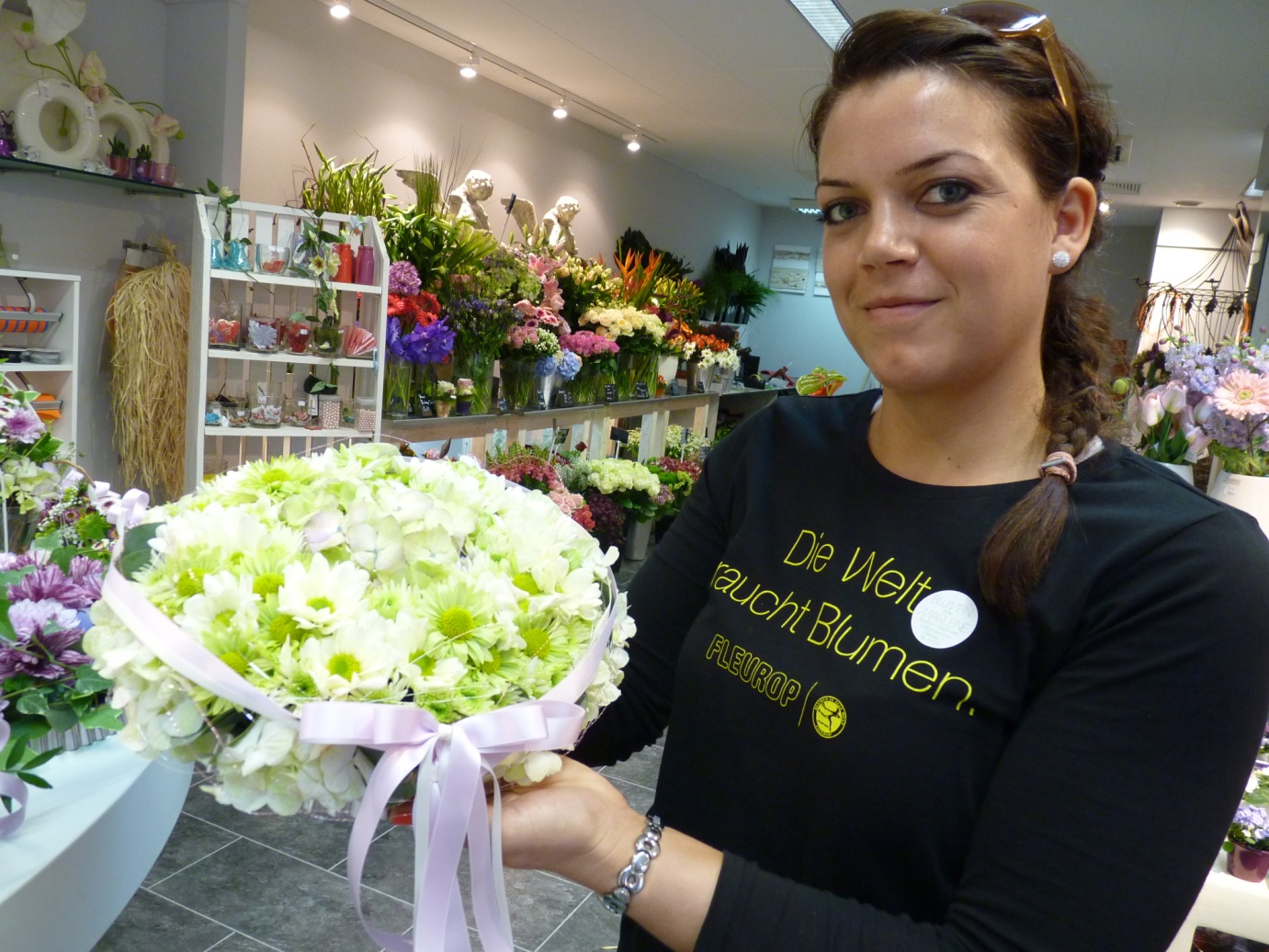 Feelings
Erlebe die Vielfalt floraler Gestaltung
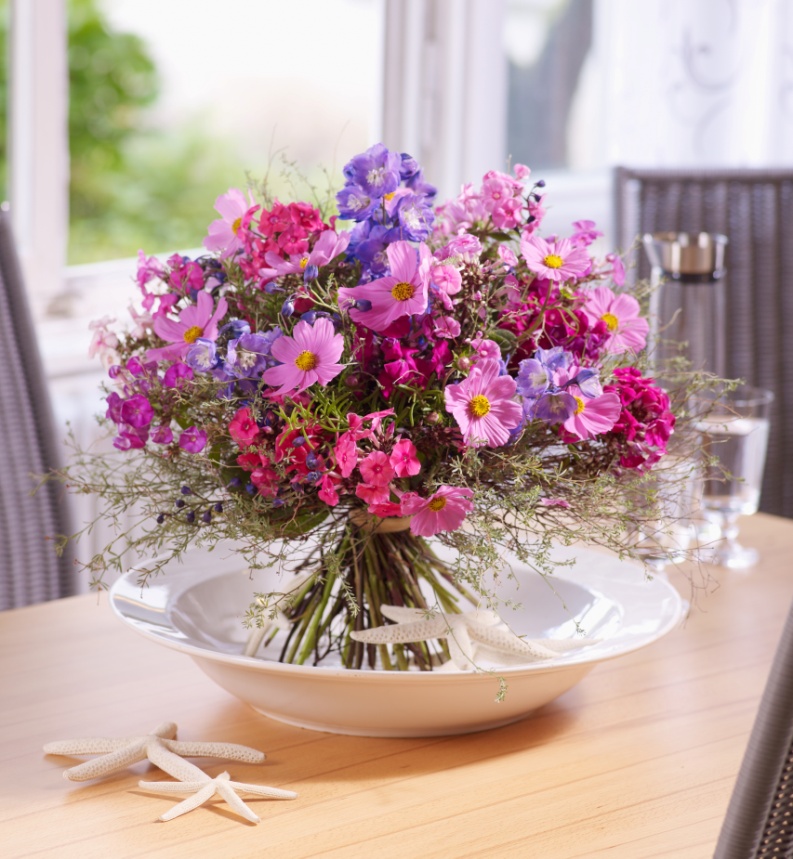 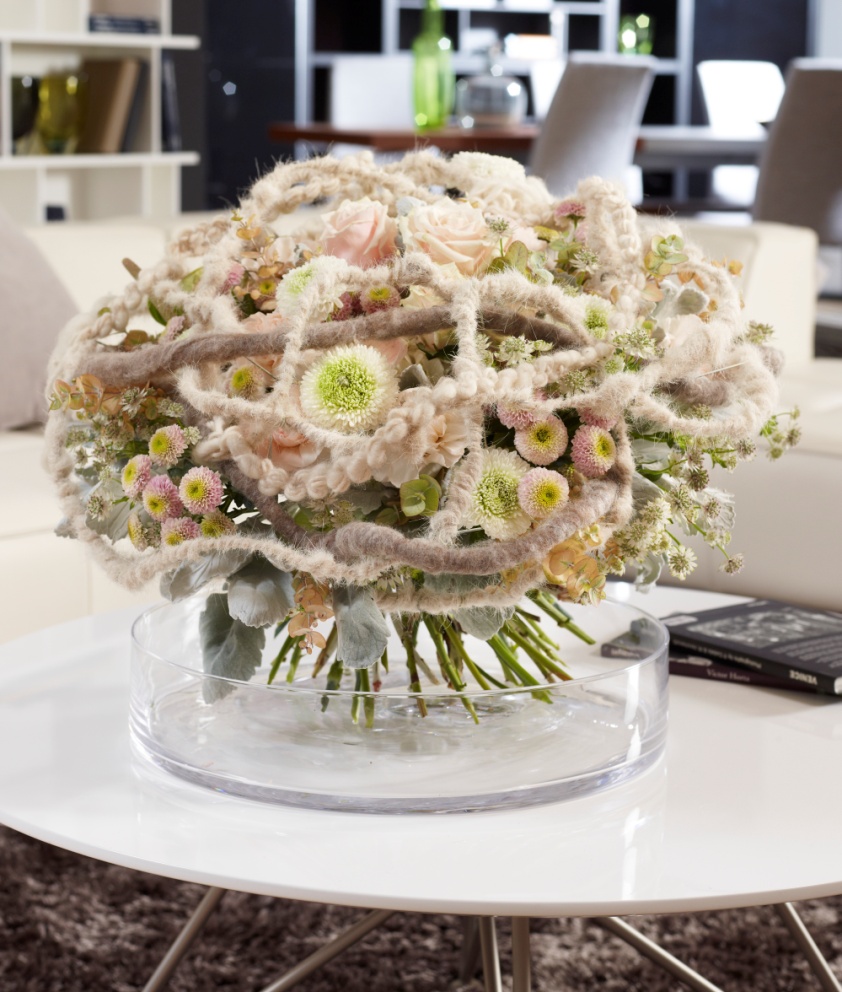 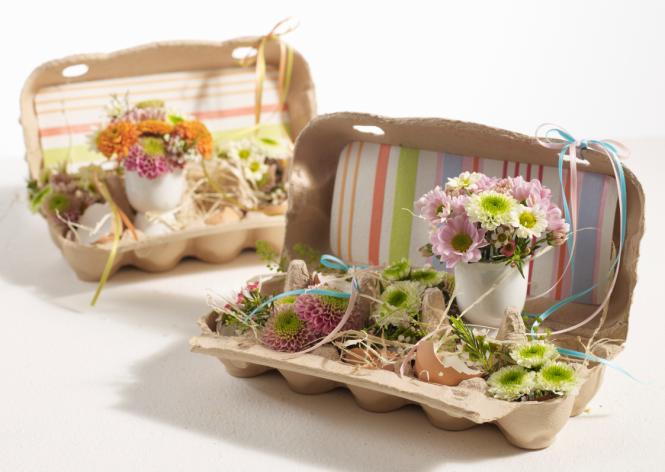 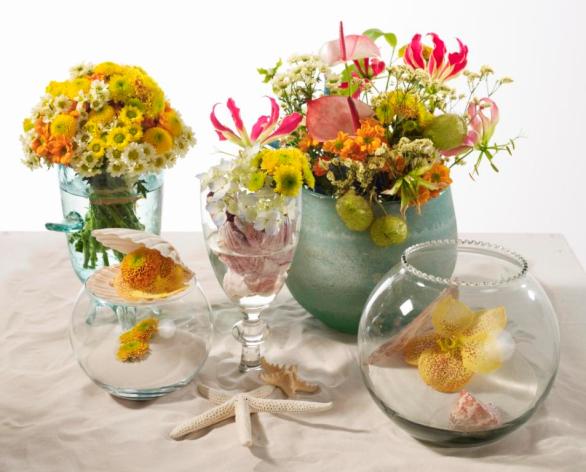 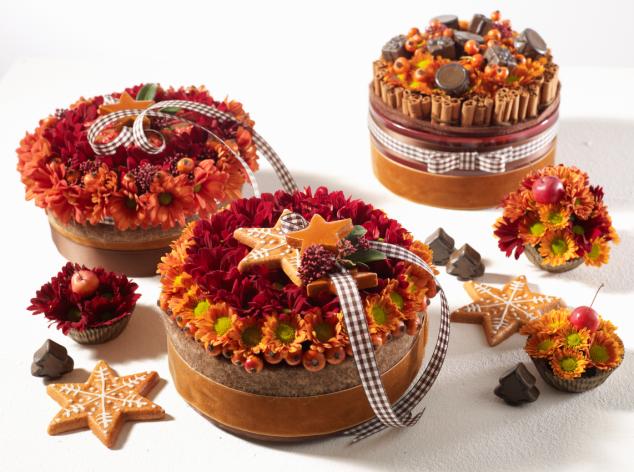 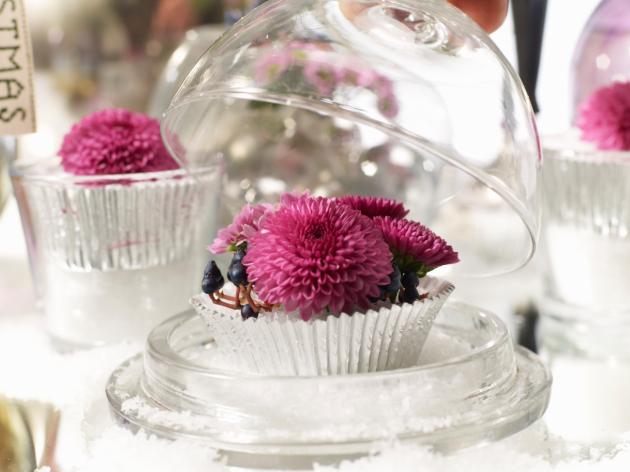 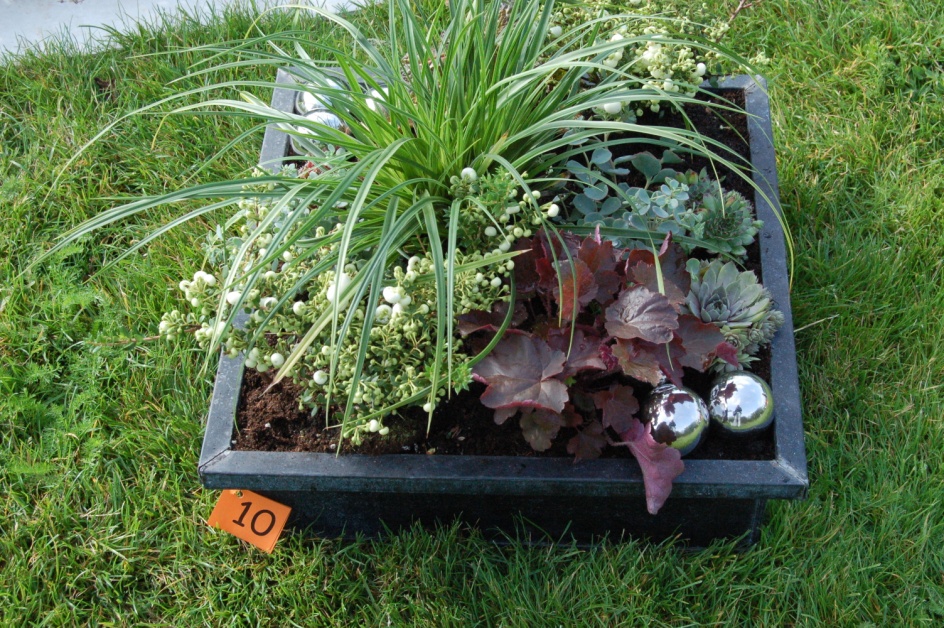 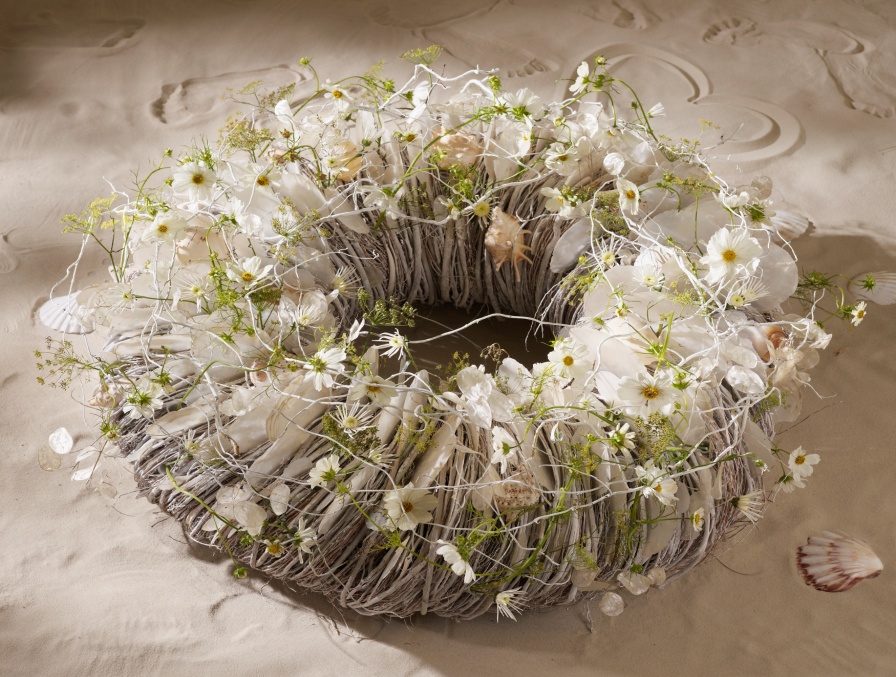 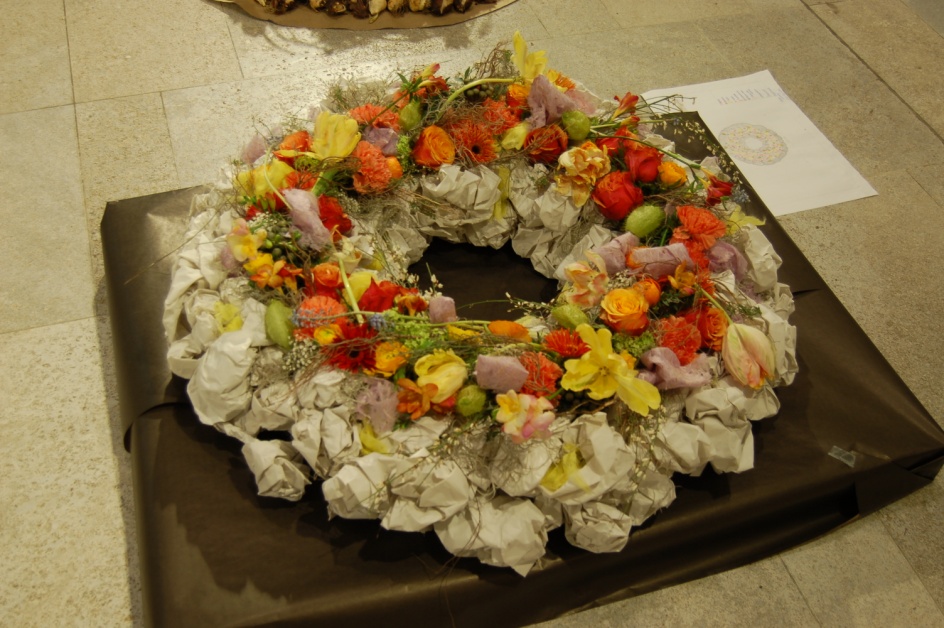 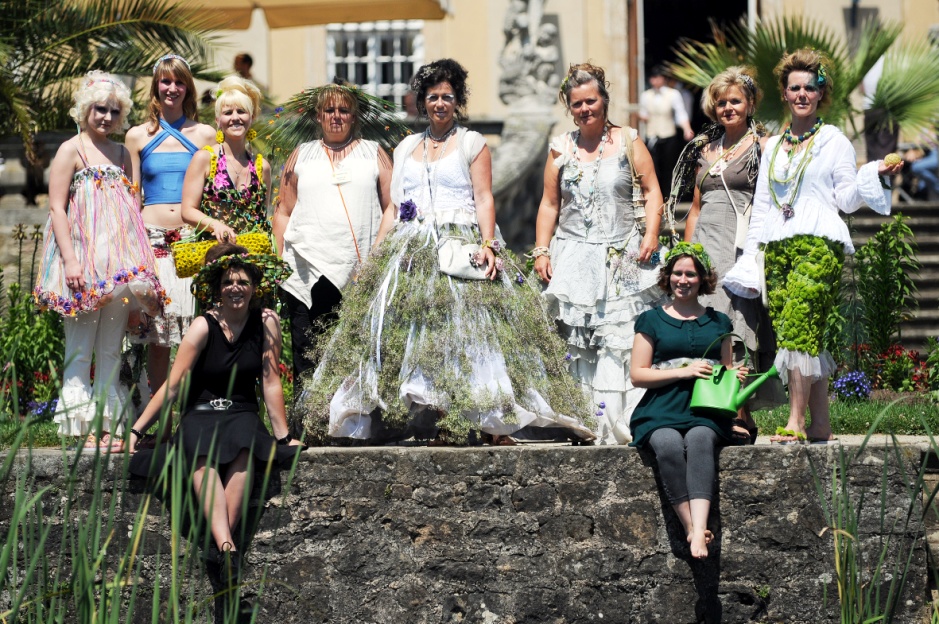 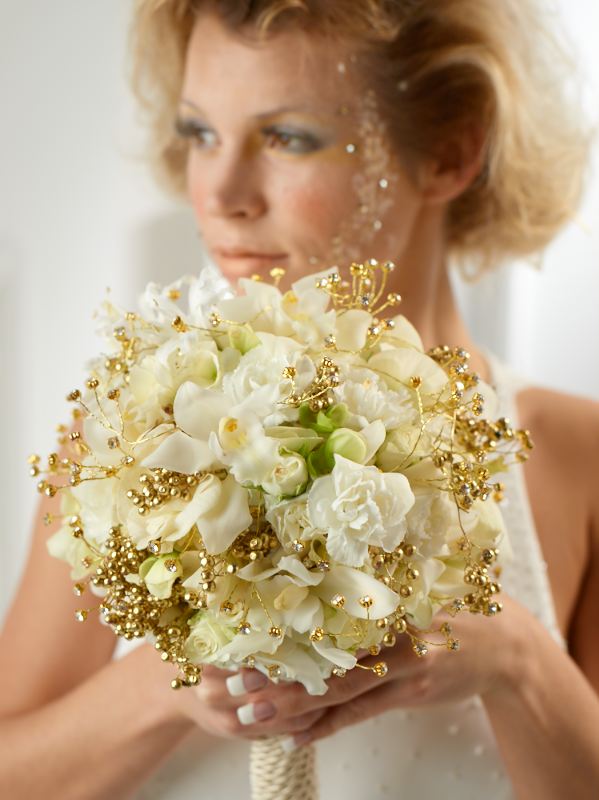 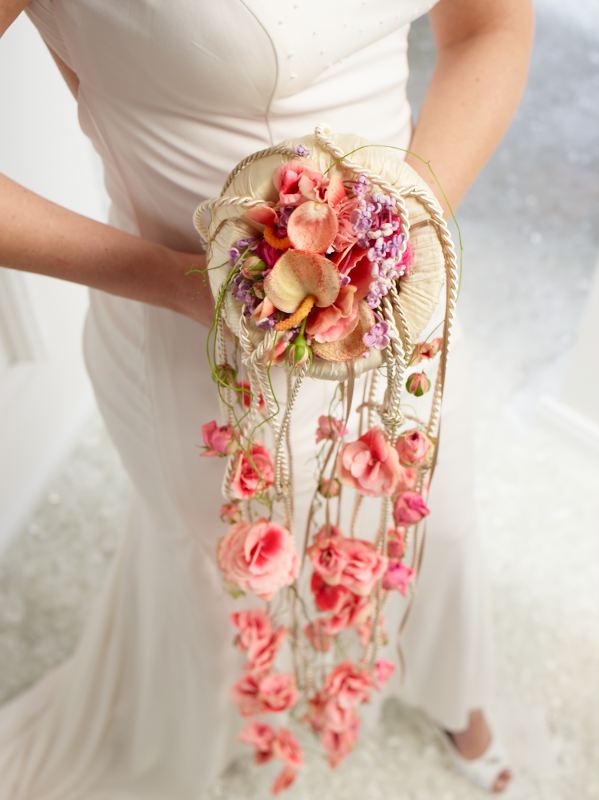 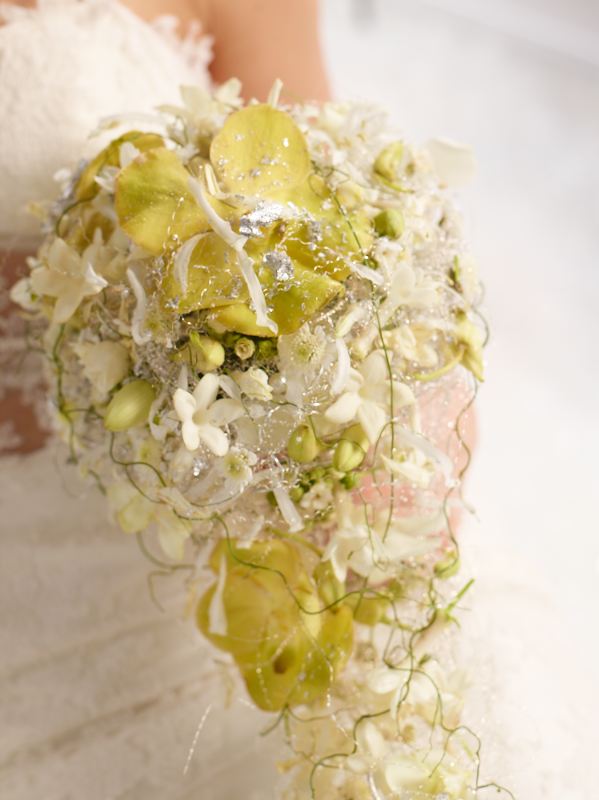 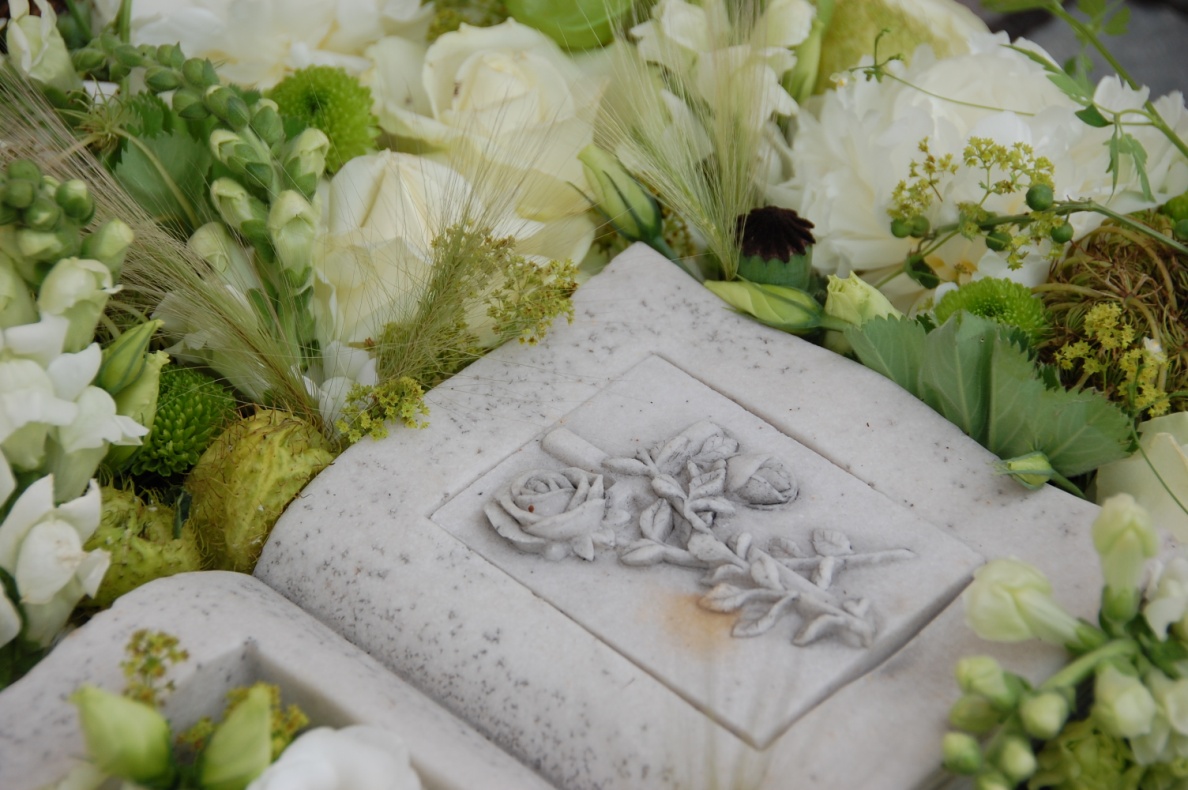 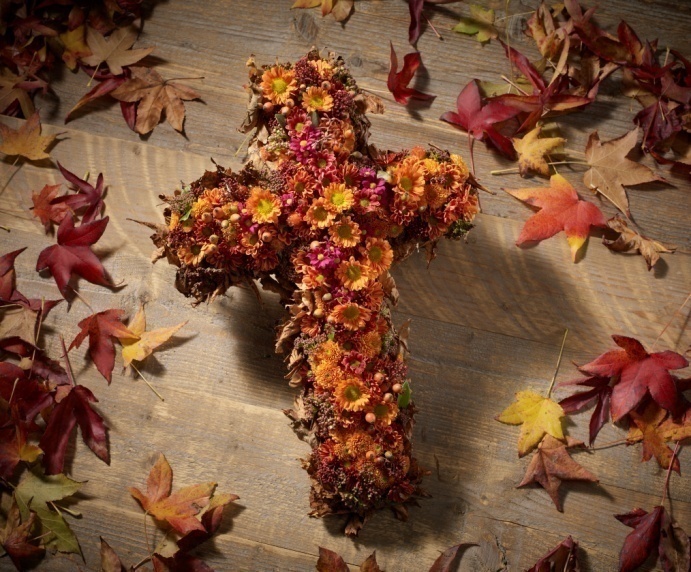 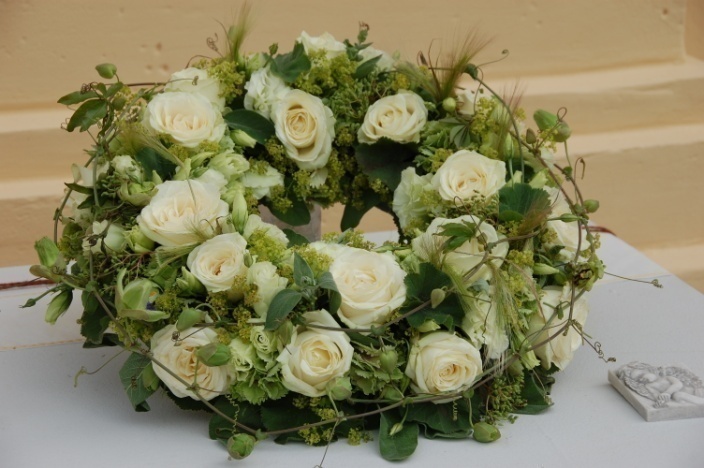 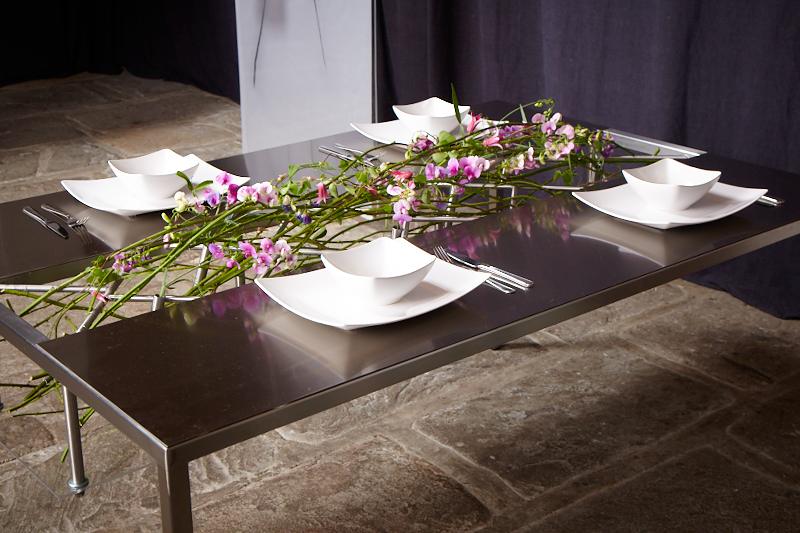 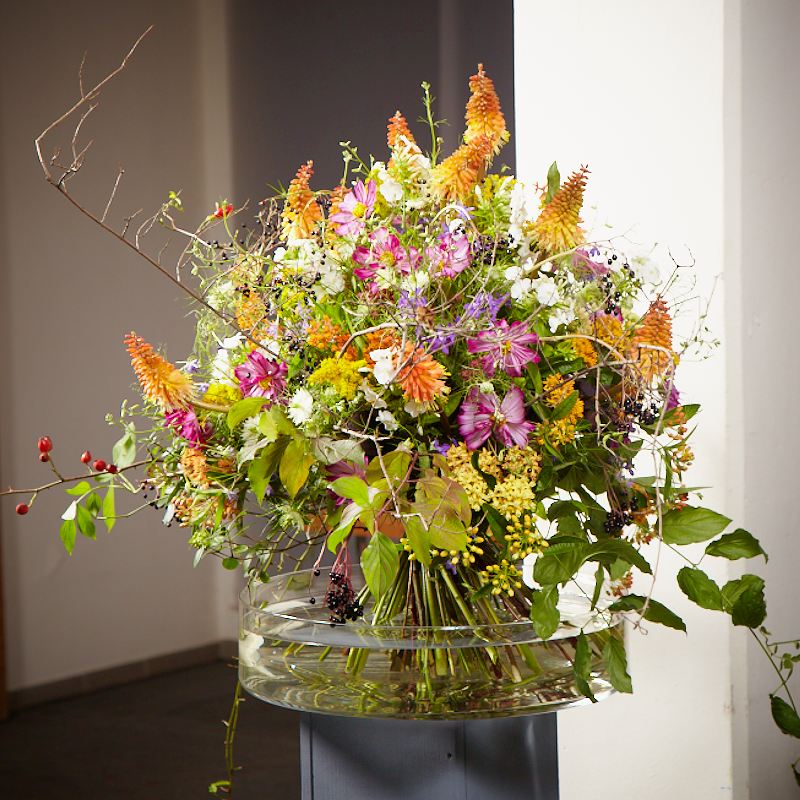 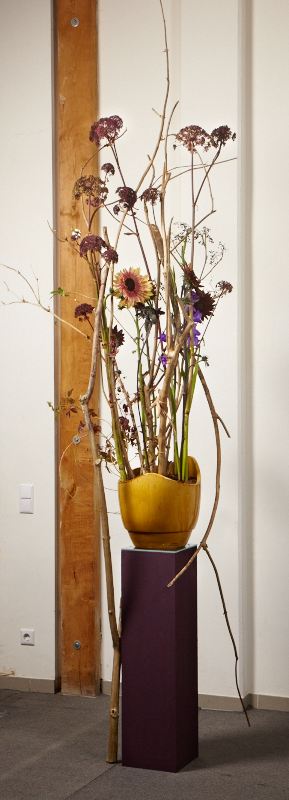 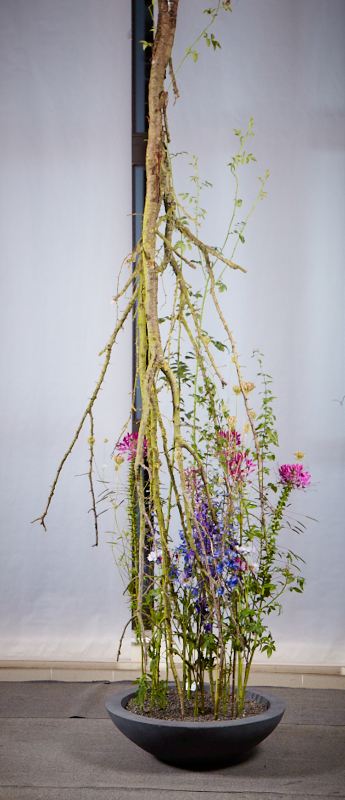 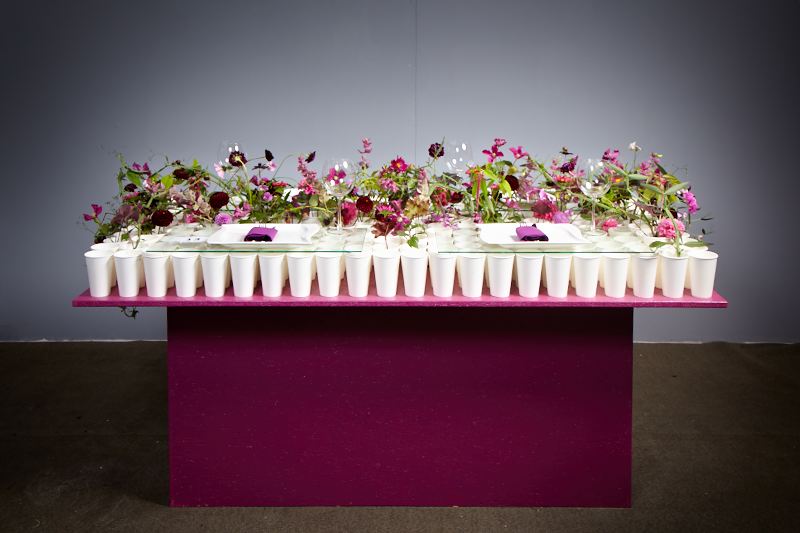 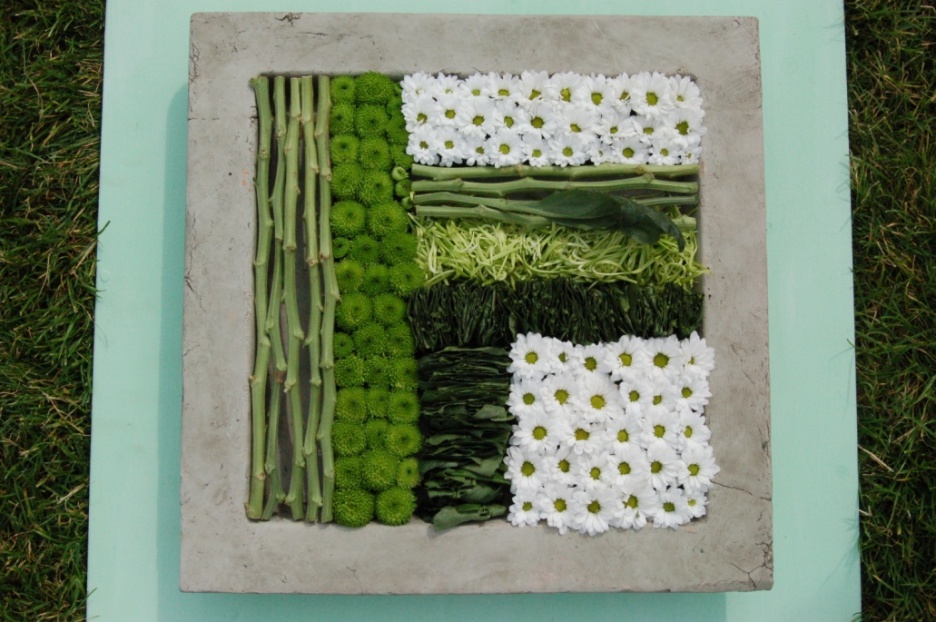 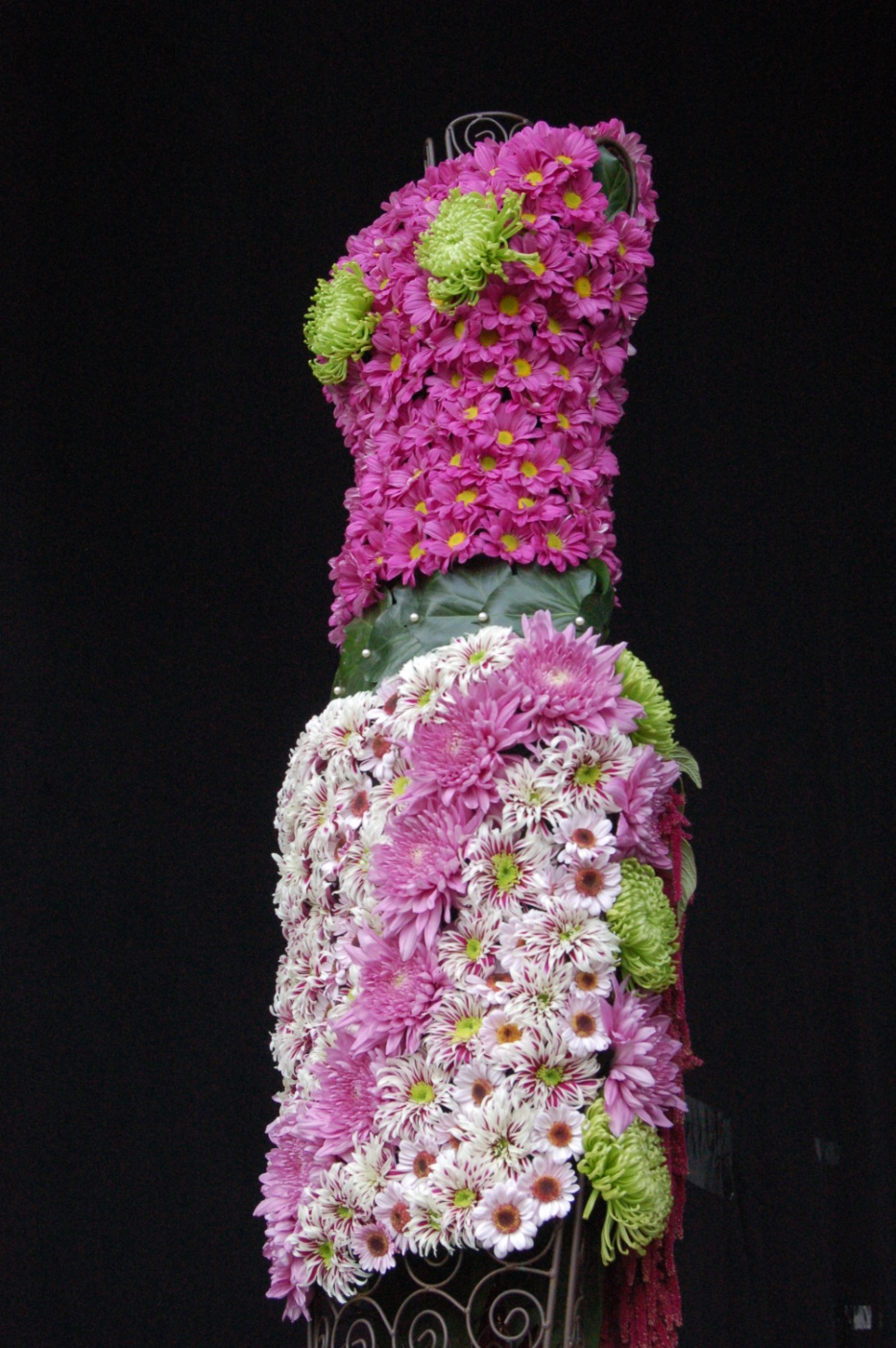 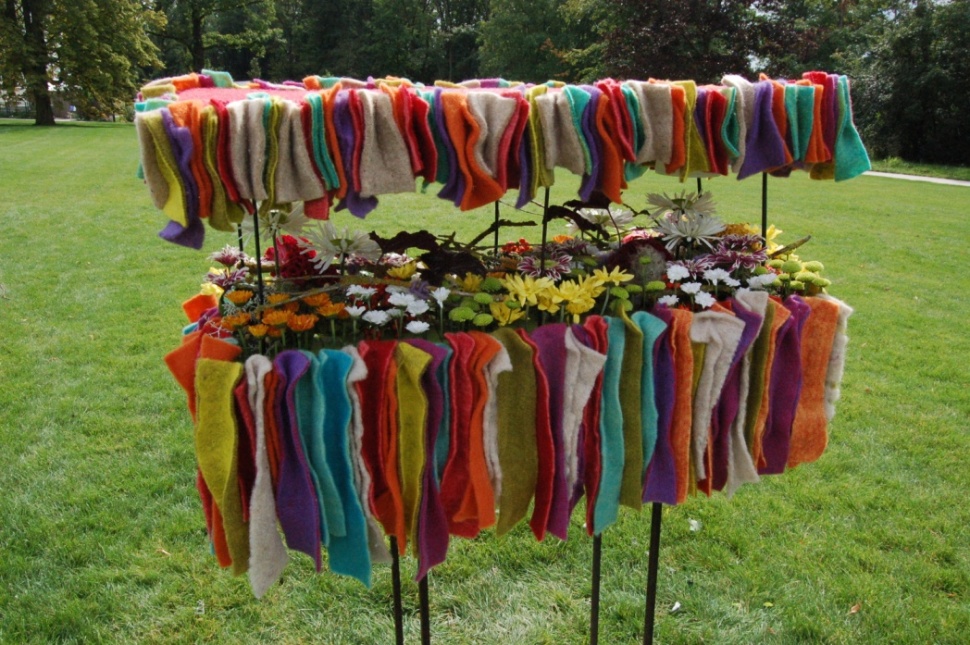 Das erwartet 
dich außerdem:
Kaufmännische Aufgaben
 
Planung und Organisation
 
Kundenberatung
 
Laden- und Schaufenstergestaltung
 
Gestaltung mit Pflanzen
 
Wareneinkauf 
 
Kalkulationen
 
Ausstellungen und Events
 
Besuch von Fachmessen
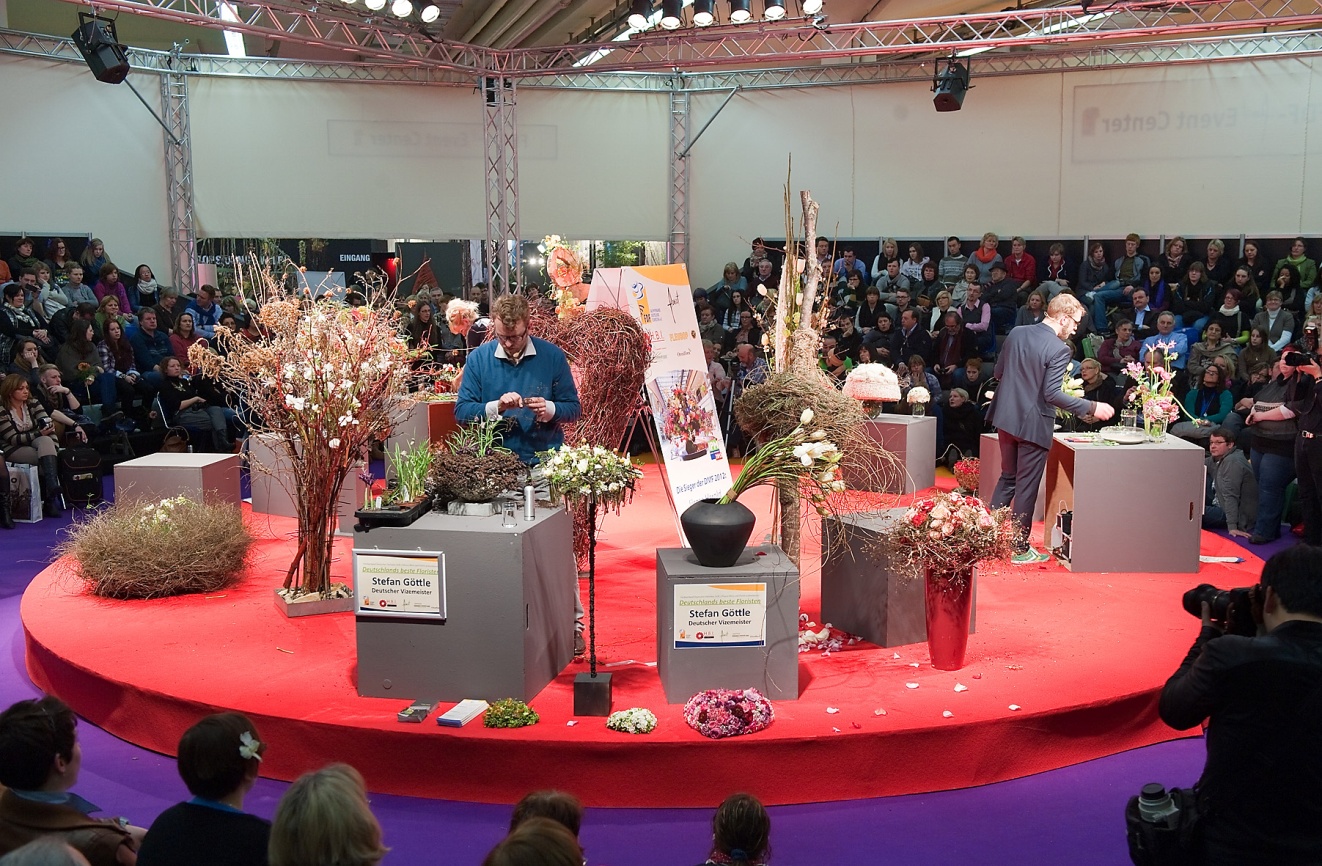 Azubi-Wettbewerbe: machen Spaß & fit für die Prüfung!
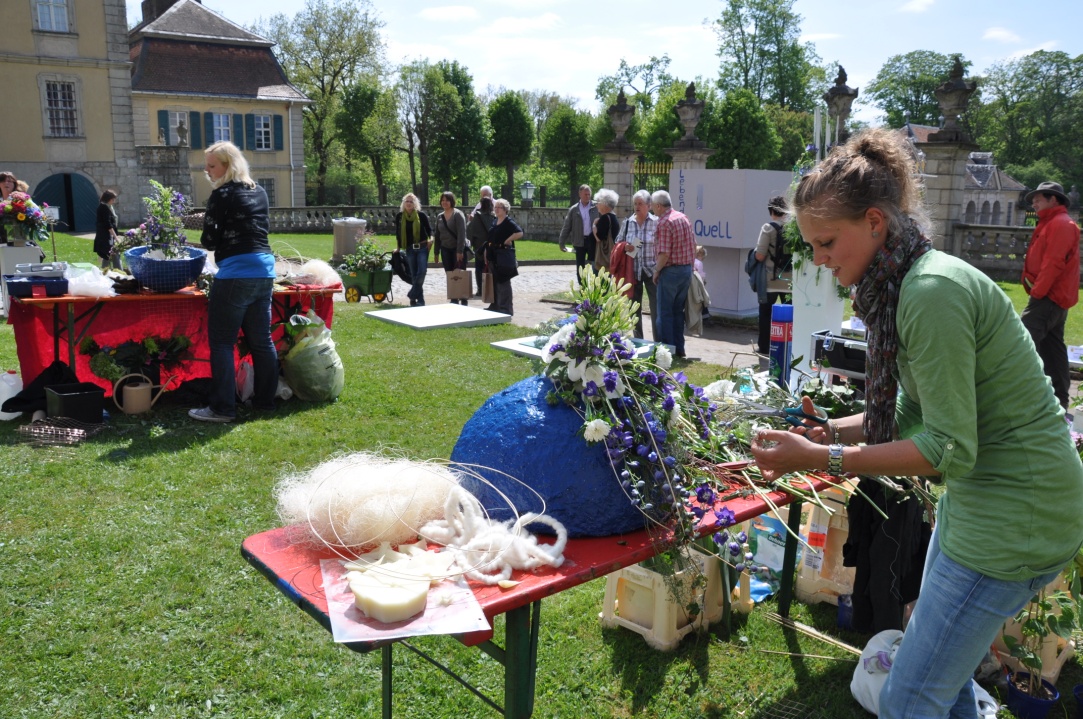 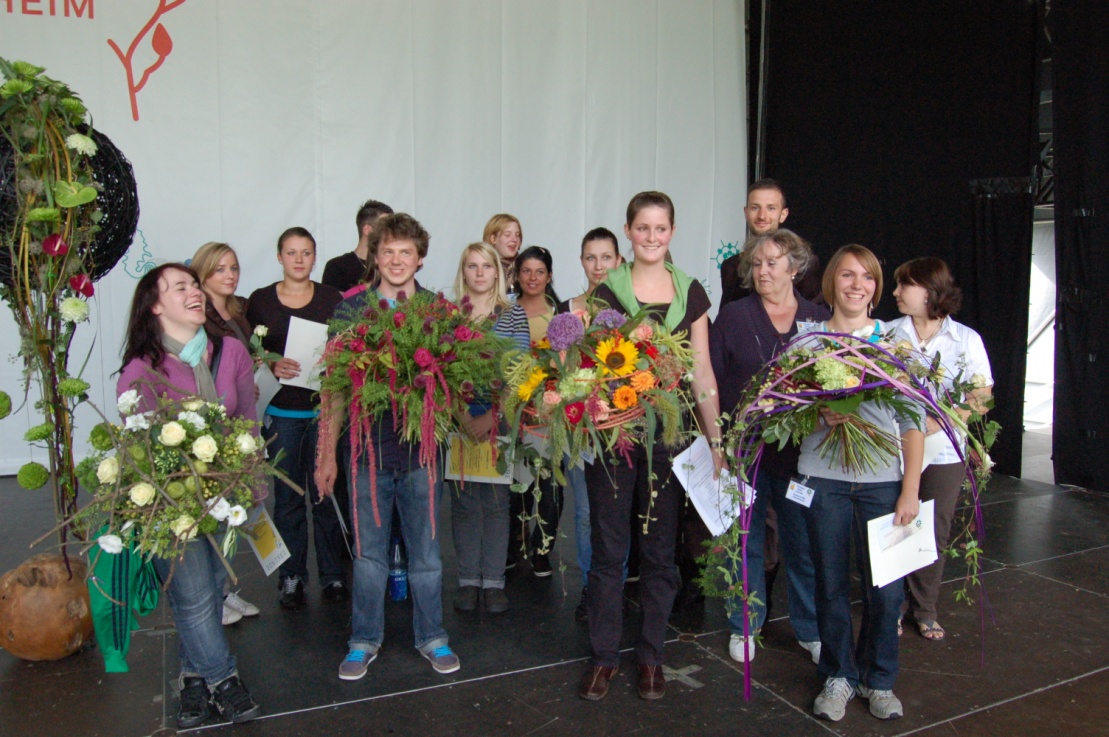 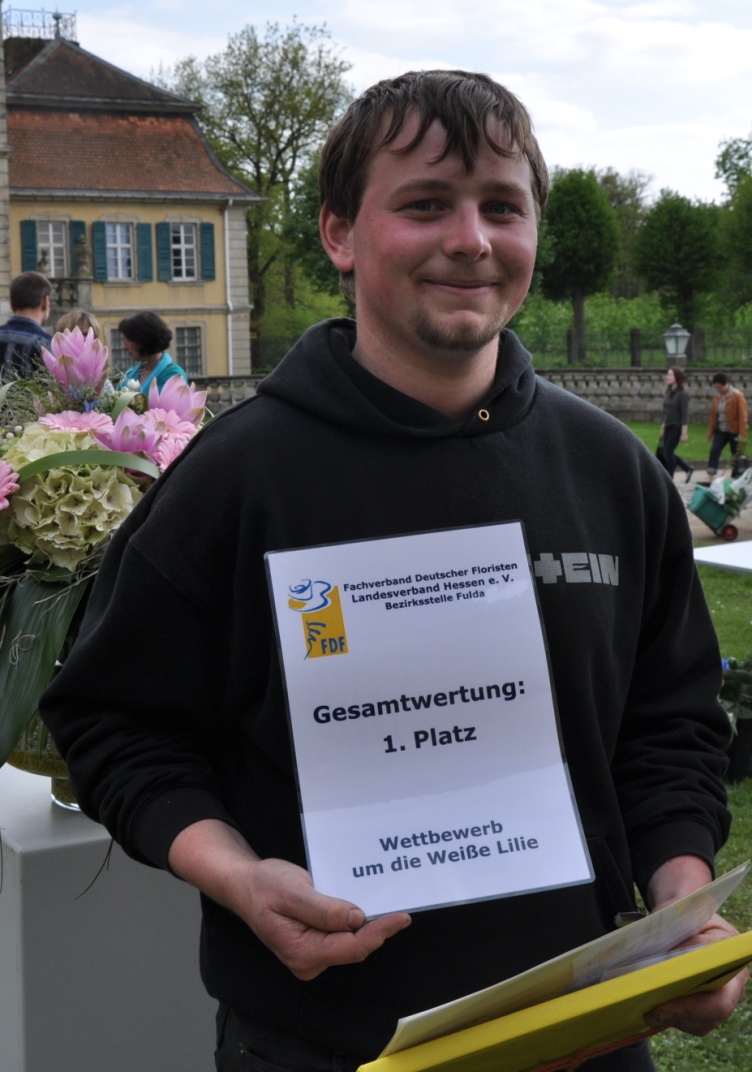 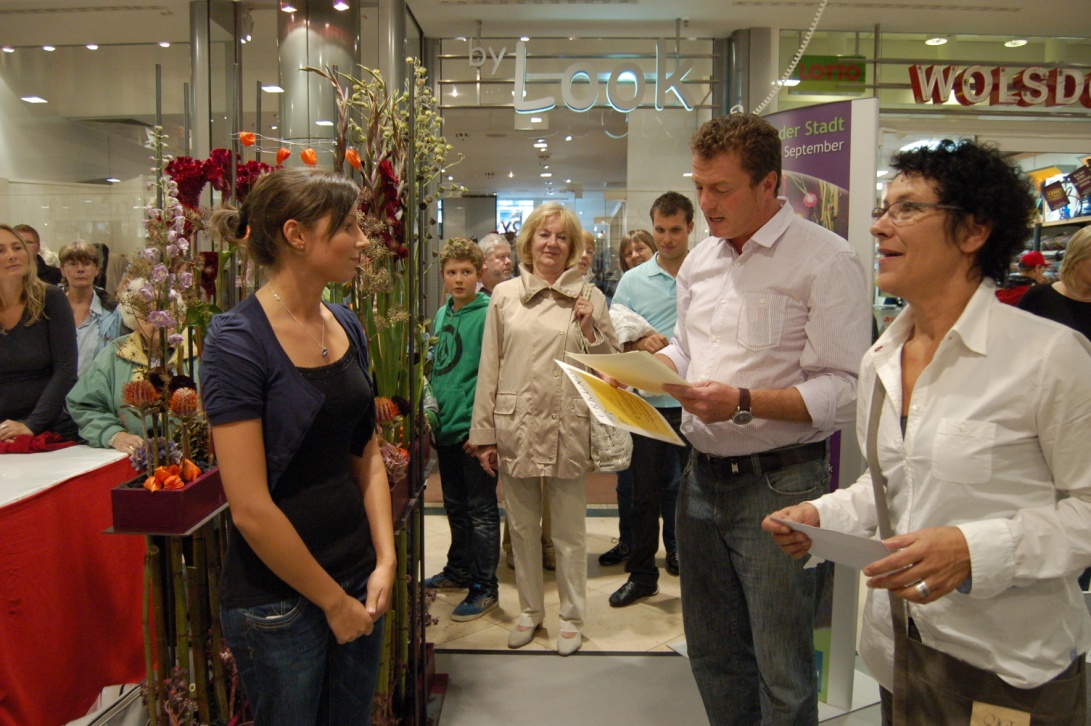 Nach der Ausbildung:
Floristen arbeiten unter anderem:
 
in Blumenfachgeschäften
 
in größeren Einzelhandelsunternehmen 
	mit Floristik-Fachabteilung
 
im Blumengroßhandel
 
Hotels, Events, Dekorationen
 
Und wusstest du, dass Floristen auch 
	auf Kreuzfahrtschiffen arbeiten?
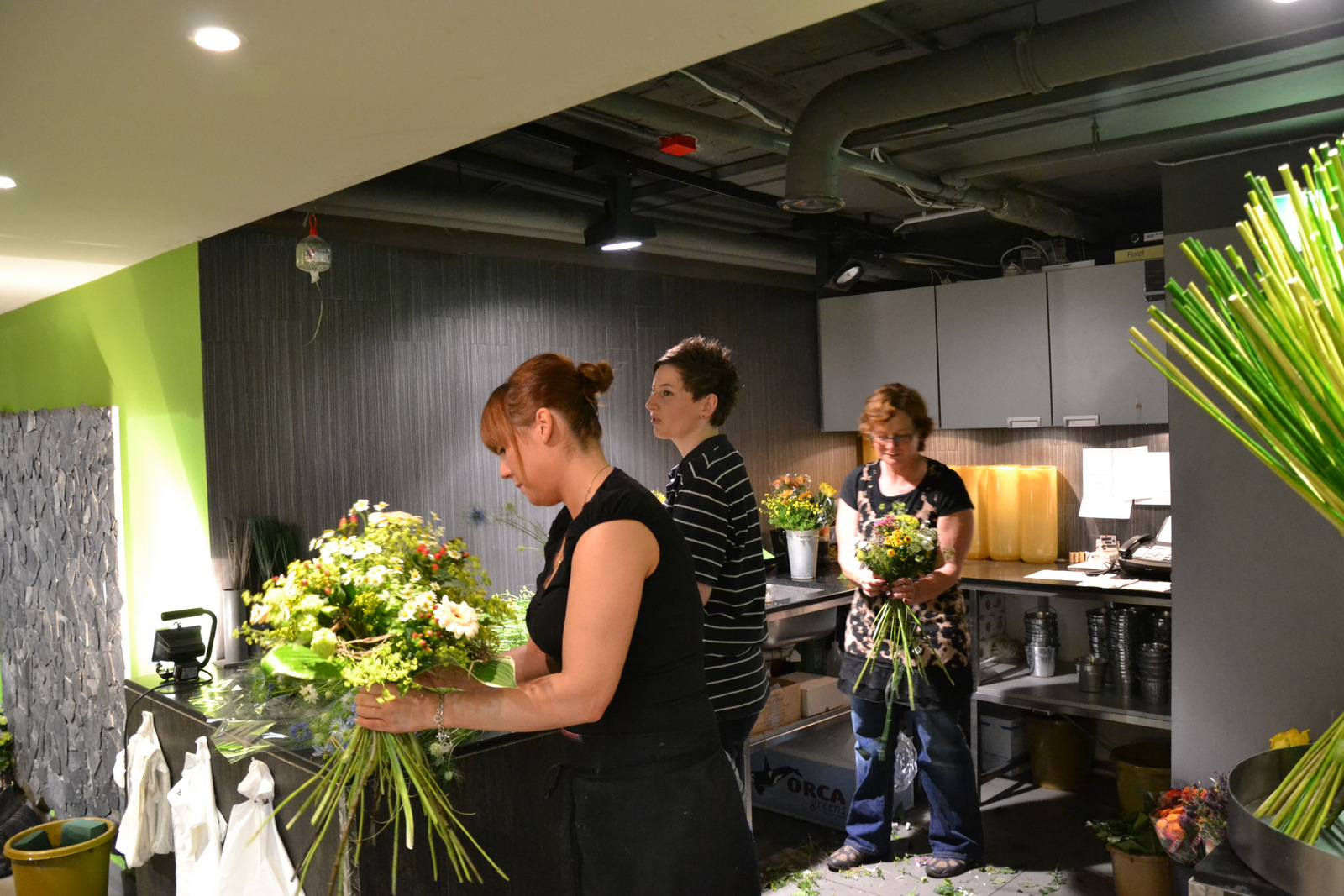 Fernweh?
Mal eine Zeit lang im Ausland arbeiten?                        Kein Problem, denn: 

Die deutsche Floristenausbildung genießt überall auf der Welt hohes Ansehen! 
   
Schon in der Ausbildung gibt es vielleicht  einen Schüleraustausch
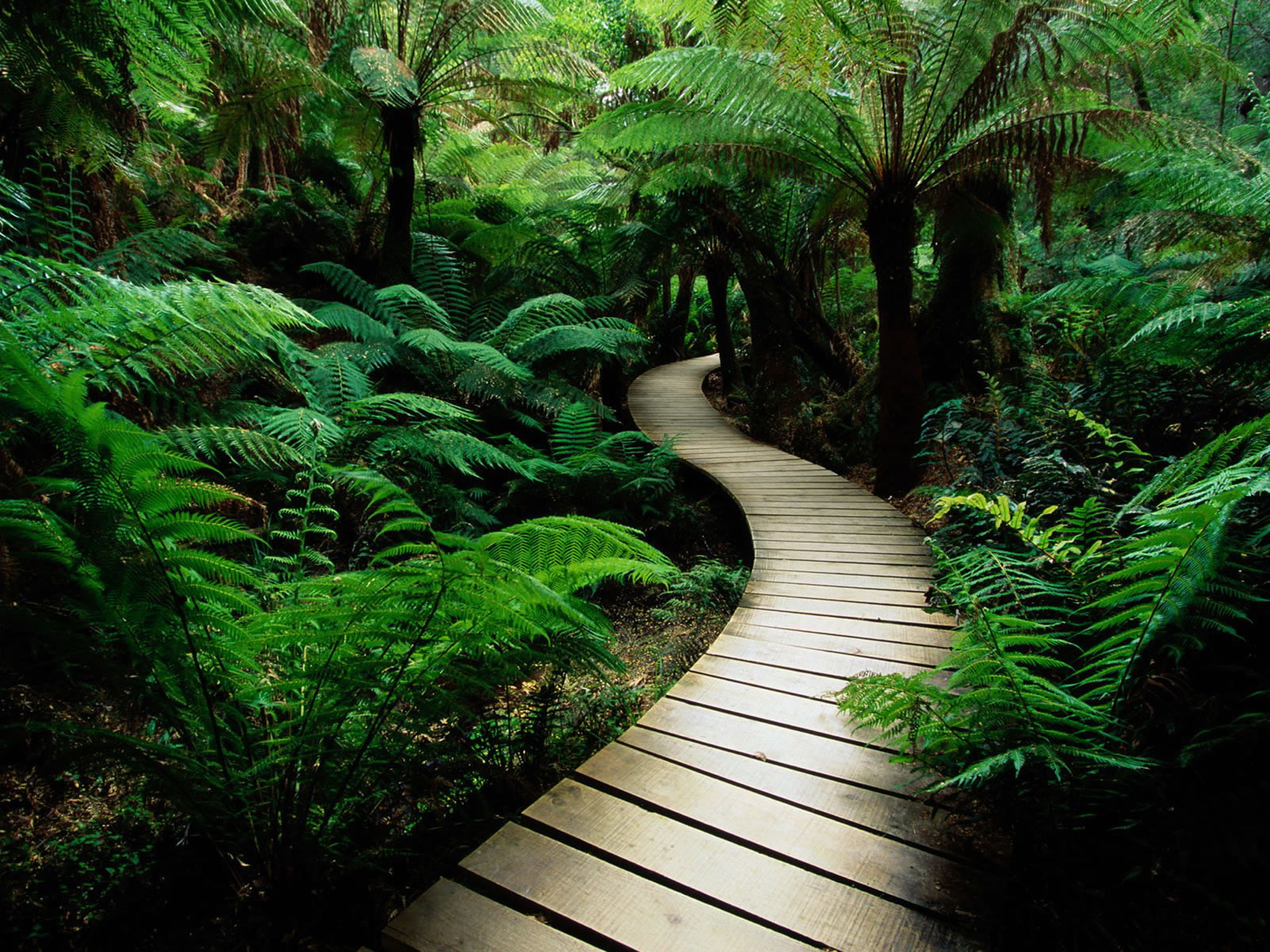 Weiterbildung
Floristmeisterschule: 
	Nach mind. 3-jähriger Berufstätigkeit kann die Florist-Meisterprüfung abgelegt werden
  
Staatlich gepr. Florist/in: 
	Eine weitere Form der Qualifizierung bietet nach mindestens 1-jähriger Berufspraxis die Fortbildung zum/zur staatlich geprüften Floristen/in
  
Ausbildereignungsprüfung
 
Durch entsprechende Weiterbildung kann man auch Berufsschullehrer/-in oder Fachjournalist/-in werden
Welche Wege 
stehen dir offen?
Diverse Studiengänge

Eventmanagement

Interieur/Design/Grafikdesign
 	…
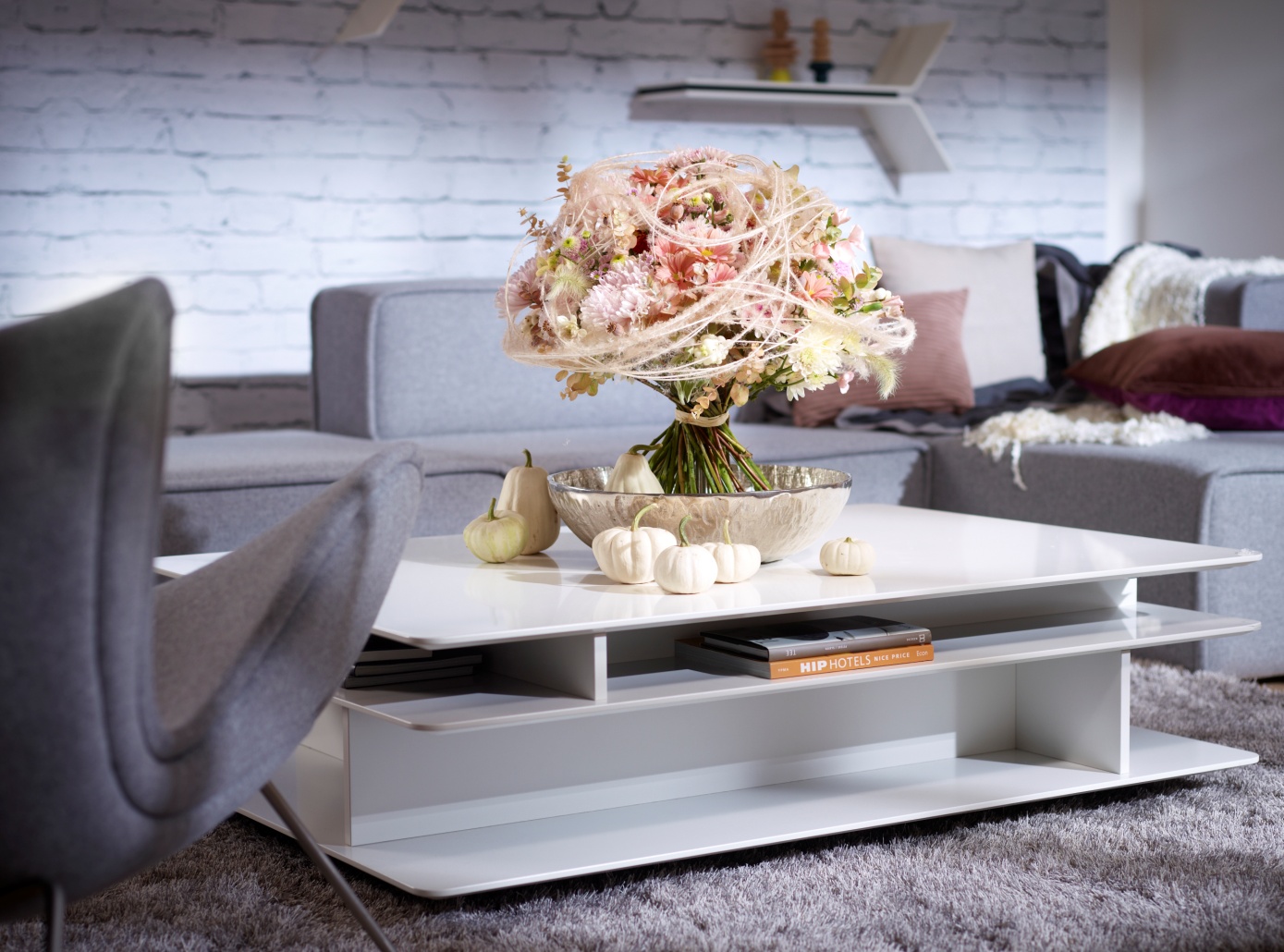 Meisterschaften
- für die, die hoch hinaus wollen -
Landesmeisterschaft der Floristen („Silberne Rose“)
Deutsche Meisterschaft der Floristen (DMF)
Europa Cup
World Cup
Internationale Nachwuchs-Wettbewerbe: Eurofleurs, Worldskills - die internationale Berufe-Weltmeisterschaft für Auszubildende & junge Fachkräfte
und viele weitere Wettbewerbe…
Landes-
Meisterschaften der Floristen
Viele Zuschauer und auch die Medien 
sind dabei!
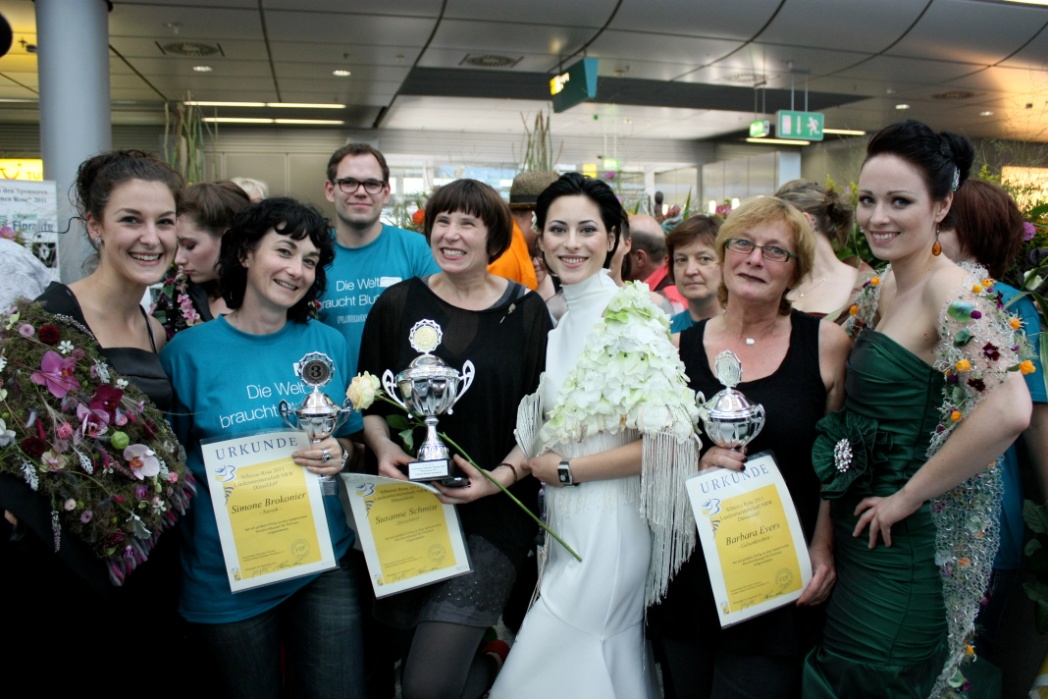 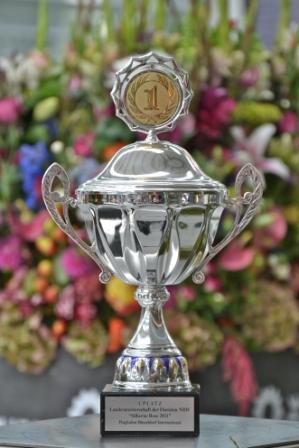 DMF 2018
Die Deutsche Meisterschaft der Floristen in Berlin
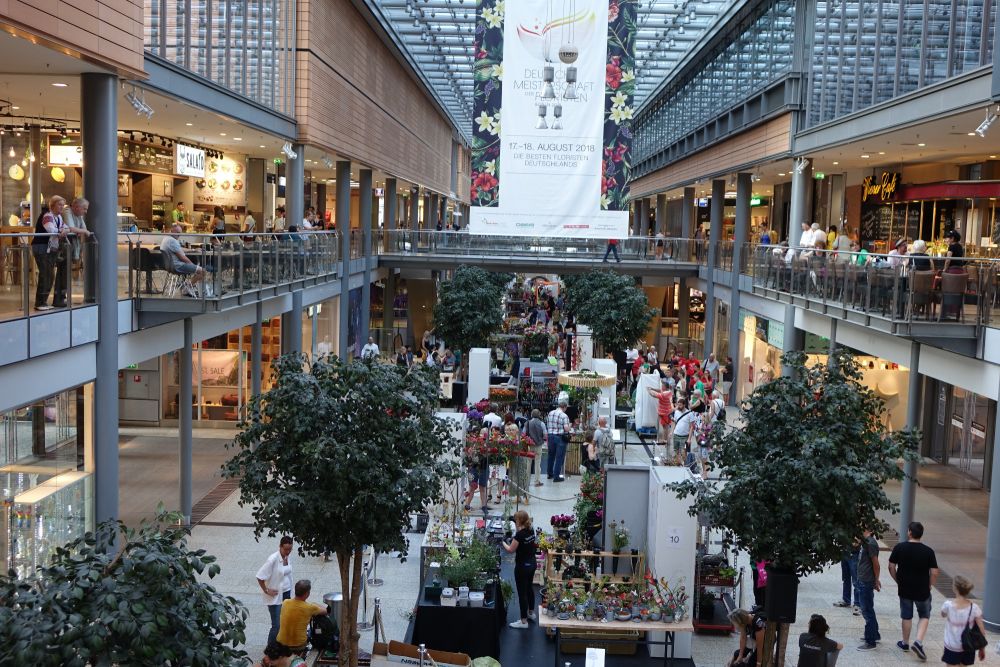 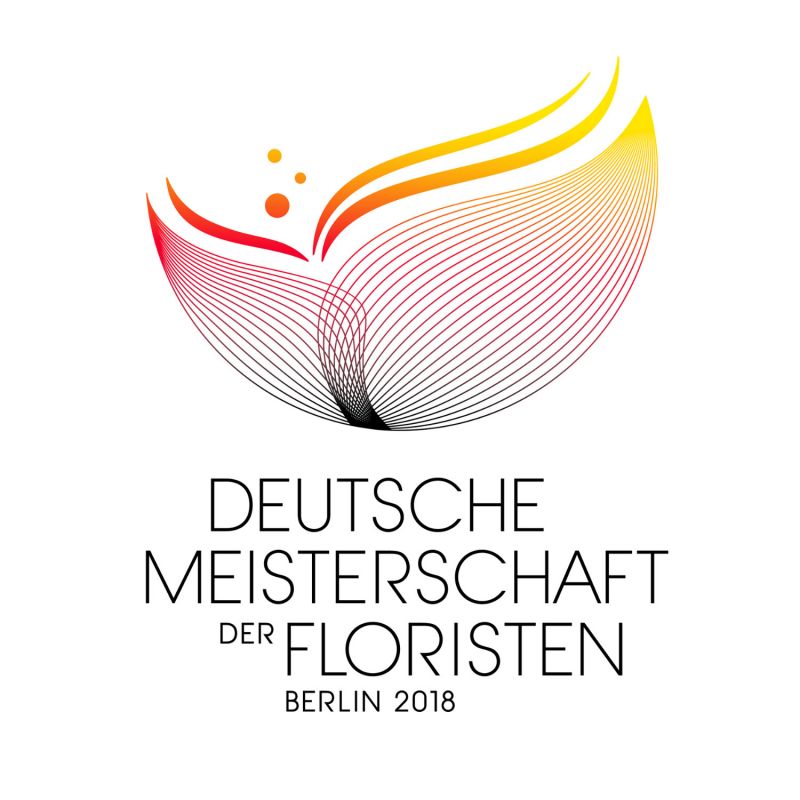 DMF 2018Der Sieger: 
Michael Liebrich aus Baden-Württemberg
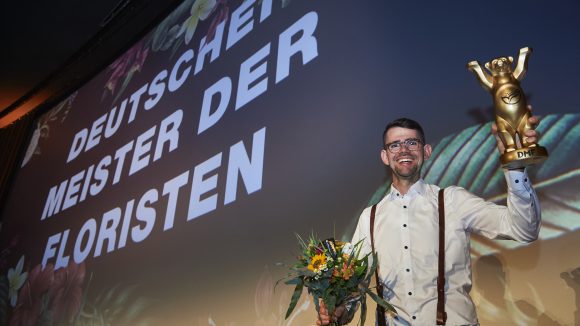 Das eigene 
Blumengeschäft?
Nach ein paar Jahren Berufserfahrung kannst du dich auch selbstständig machen – mit deinem eigenen Geschäft ...
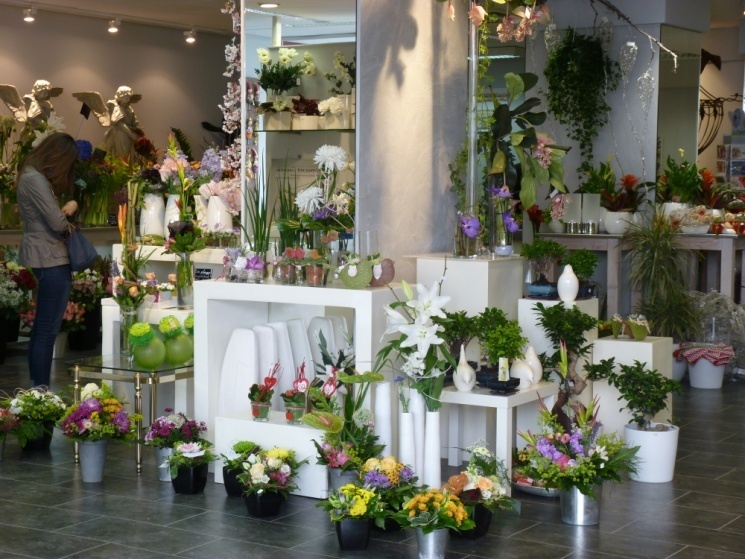 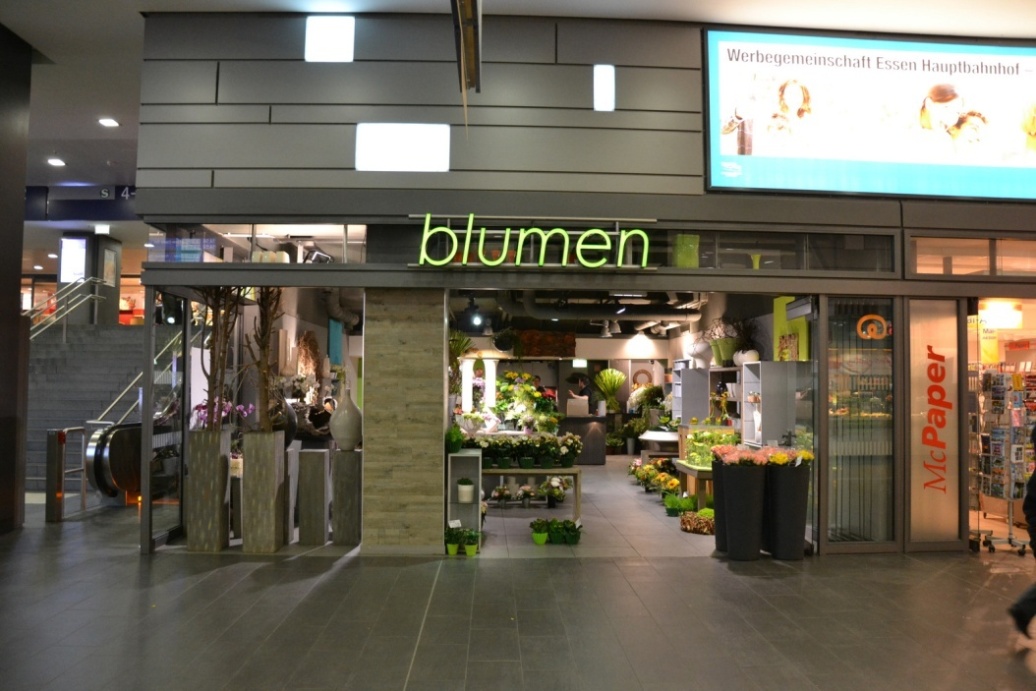 Vielseitige Perspektiven
… oder freiberuflich, z. B. Seminare veranstalten, Dekorationsservice anbieten, bei Fachdemos vor Publikum Floristik präsentieren…
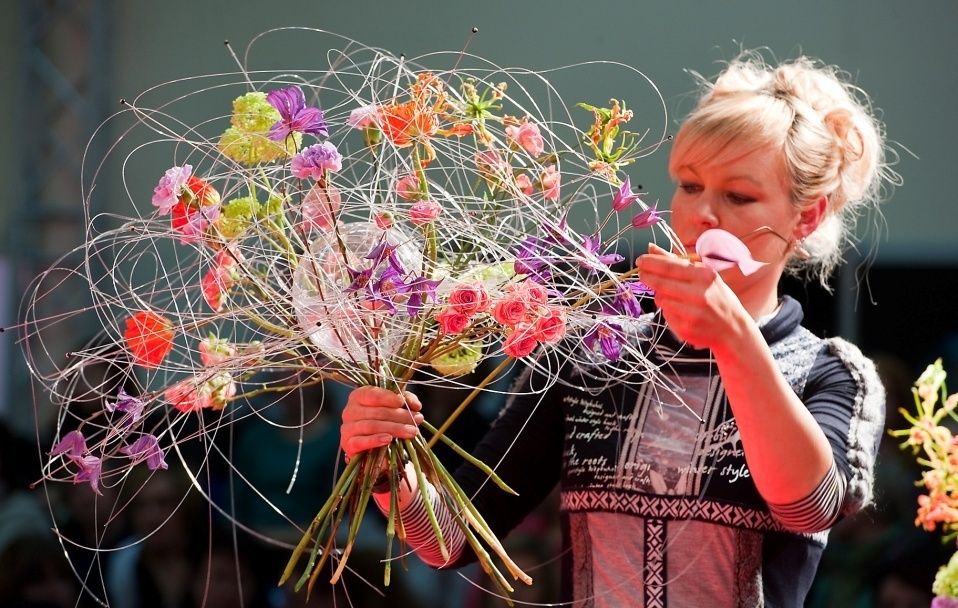 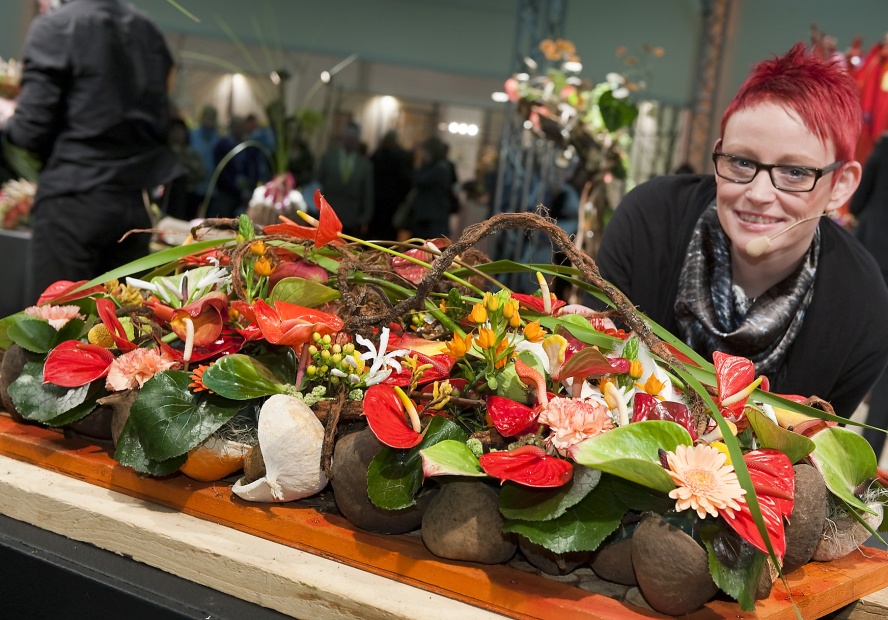 Neugierig geworden?
Durch ein Praktikum in einem Blumenfachgeschäft – vielleicht in den Schulferien? – findest du am besten heraus, ob dir der Beruf liegt.

Die Berufsaussichten sind gut, denn ausgebildete Floristen werden gesucht!
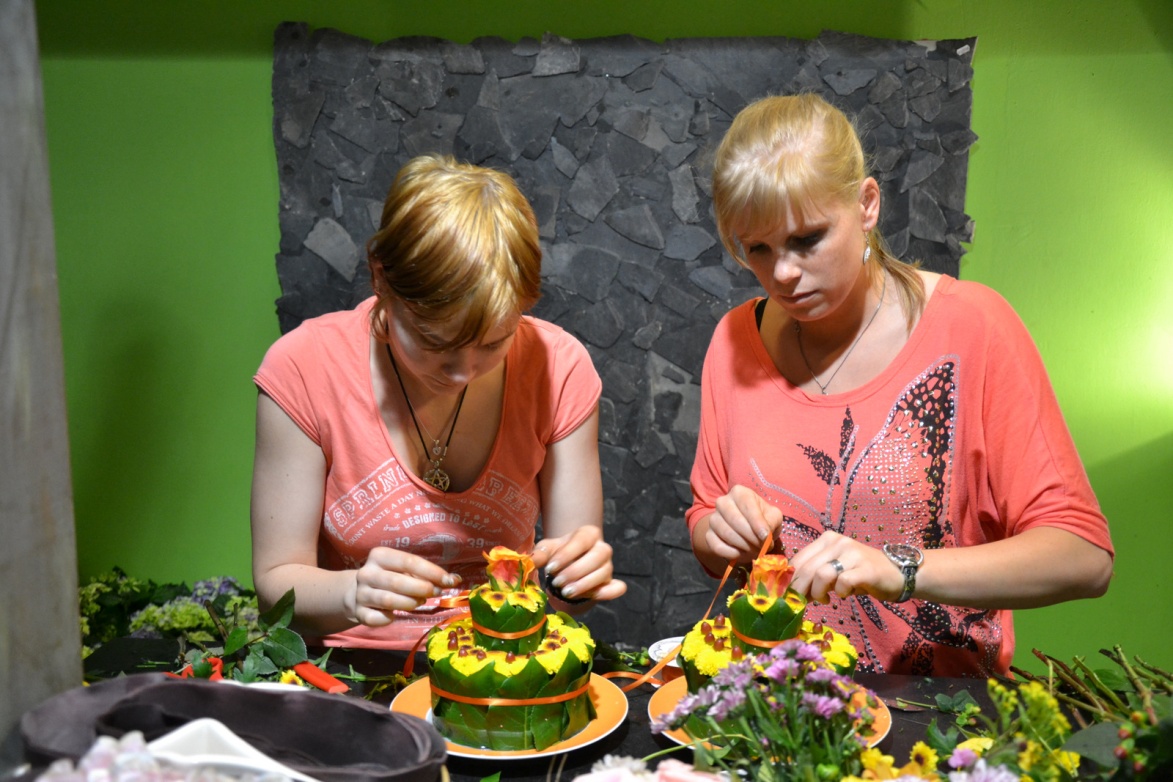 11111111111111
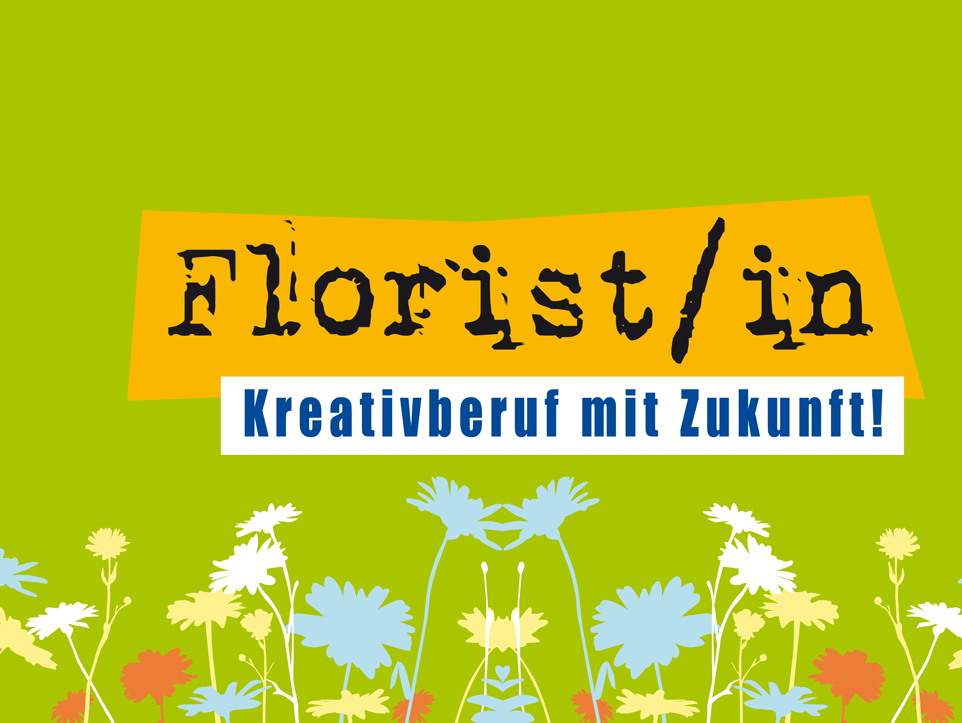 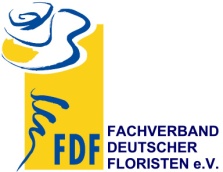 Fachverband Deutscher Floristen Landesverband Hessen e. V. 
An der Festeburg 33, 60389 Frankfurt
www.hessen.fdf.de
Tel.: 069-47 87 47 52   Mail: fdf.hessen@t-online.de